Standardizzazione dei processi produttivi @ Istat





Mauro Bruno

Istituto Nazionale di Statistica - Istat
Outline
Il contesto 

L’Enterprise Architecture (EA) come strumento di supporto alla standardizzazione

Verso la standardizzazione dei processi

Modellazione AS-IS  (silos based)
Modellazione TO-BE (horizontal integration)
Gap analysis

Use Case: la modellazione delle rilevazioni statistiche sulle imprese
Standardizzazione dei processi produttivi in Istat, Mauro Bruno – Forum PA
2
Il contesto
Il contesto esterno:
incremento della domanda statistica (livello territoriale, tipologia di canali di diffusione, etc.)
presenza di competitor sul mercato (sviluppo e diffusione delle tecnologie ICT ha abbattuto la spesa per la produzione dei dati statistici)
necessità di aggiornare le competenze del personale (rapida evoluzione delle tecnologie ICT) 
Il contesto interno:
processi & metodologie non standard (assenza di visione olistica)
modello organizzativo ‘decentralizzato’ (ha favorito la proliferazione dei silos nelle diverse rilevazioni statistiche)
Standardizzazione dei processi produttivi in Istat, Mauro Bruno – Forum PA
3
[Speaker Notes: Reasons for Modernization

In recent years, Istat has been carrying out an in-depth analysis of the cultural, organizational, and technological context in which it works, like other National Statistical Institutes (NSIs) of the most advanced countries which are experiencing a period of profound transformation and facing relevant challenges due the extremely difficult economic and financial situation, especially in Europe.

Further the way in which our society is developing has a direct impact on the supply and demand of official statistical information:

statistical demand is characterized by an unprecedented variety as regards the issues (economic, social, environmental, etc.), the level of territorial detail (from global events to micro-territorial trends) and the type of information (microdata, frames, macrodata, etc.); 
the availability of microdata opens new opportunities, but also new challenges for official statistics as for data disclosure control and confidentiality;
information timeliness is crucial also for social, environmental and demographic events that are characterized by long-term evolutions;
current technology allows new data producers to compete with NSIs, at least in some domains, hence the heterogeneity of users should necessarily lead to an heterogeneity of products and channels for dissemination and communication of statistical information;
the private sector is investing a growing quantity of resources in information processing; 
the NSIs’ human capital is required a great capacity for regenerating, so as to handle available technologies, deal with new issues and orientate suppliers’ market and relationships with users.

Traditional production chain

In such evolving scenario the traditional production chain, based on the vertical integration of different survey-specific tasks carried out to collect, process, analyse and disseminate statistical data, has become outdated

Image description (top right)
The image on the right schematizes “Silos-based” production. Each arrow represents an organisational silos:
local or vertical know-hows which do not promote reuse
duplication and lack of consistency of solutions
limited interoperability
limited capacity to exploit methodological and technological opportunities
research and innovation at departmental rather than corporate level


Process oriented approach

The whole problem can be stated quite simply by asking “How to overcome this model?”

My answer would be: “we need to adopt a Process oriented approach!”

Image description (bottom right)
The second image on the right schematizes “Process-oriented” approach. Simply speaking the horizontal arrow schematizes the integration needed to overcome the “Silos-based” production. 

Obviously  in order to introduce this integration dimension in a complex organization such as ISTAT a lot of work has to be done. In the rest of  my talk I will describe the organizational and production changes needed to move towards a process oriented organization]
Il contesto
Assenza di una visione olistica

Soluzioni tecniche e metodologie specifiche per ogni indagine:

proliferazione di metodologie e tecnologie
rilevanti rischi di coerenza, integrità e difficoltà di accesso ai dati (aggravio in termini di gestione e sui rispondenti)
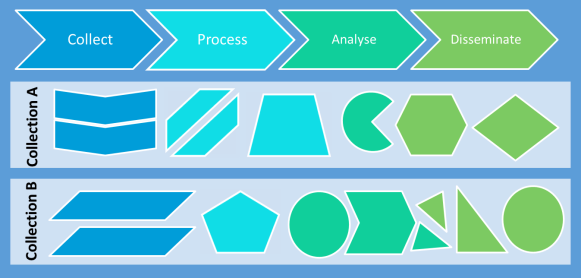 Accidental architecture

Processes and solutions are not designed from a holistic view.
Fonte: Common Statistical Production Architecture (CSPA)
Standardizzazione dei processi produttivi in Istat, Mauro Bruno – Forum PA
4
Il contesto
Standardized
architecture

EA helps to remove silos and improves collaboration
Come si possono fronteggiare questi problemi?

Molte organizzazioni statistiche hanno avviato un processo di modernizzazione per rispondere alle esigenze di cambiamento
In questo contesto l’impianto di una Enterprise Architecture permette di :

supportare la standardizzazione

migliorare l’efficienza e la qualità dei processi di produzione

dare impulso allo sviluppo dell’innovazione metodologica, tecnologica e organizzativa
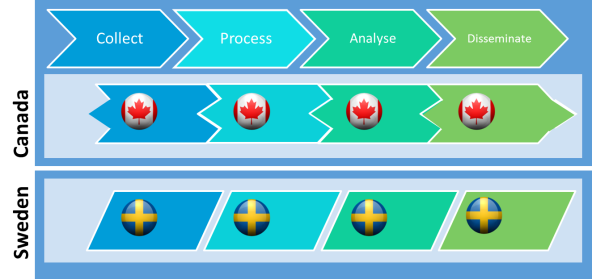 Fonte: Common Statistical Production Architecture (CSPA)
Standardizzazione dei processi produttivi in Istat, Mauro Bruno – Forum PA
5
Enterprise Architecture:

Definizioni e 
caratteristiche principali
EA: definizioni
Enterprise architecture: a coherent whole of principles, methods, and models that are used in the design and realisation of an enterprise’s organisational structure, business processes, information systems, and infrastructure.
[The Open Group]
Principles
Methods
Information systems
Organizational structure
Business processes
Standardizzazione dei processi produttivi in Istat, Mauro Bruno – Forum PA
7
EA: definizioni
Enterprise architecture: a coherent whole of principles, methods, and models that are used in the design and realisation of an enterprise’s organisational structure, business processes, information systems, and infrastructure.
[The Open Group]
Business processes
Business processes
Information systems
Information systems
Enterprise 
Architecture
Principles
Organizational structure
Methods
Methods
Standardizzazione dei processi produttivi in Istat, Mauro Bruno – Forum PA
8
EA: principali caratteristiche
Visione olistica dell’impresa
rappresentazione di un’impresa nella sua interezza
strumento che permette di coordinare aspetti di business, organizzativi e IT
Supporto alla comunicazione
necessità di definizione di un linguaggio comune, che sia  trasversale ai singoli domini
Gestione del cambiamento
creazione di una visione condivisa del presente e del futuro che guidi l’allineamento continuo tra business e IT
Standardizzazione dei processi produttivi in Istat, Mauro Bruno – Forum PA
9
EA: principali caratteristiche
Integrazione e standardizzazione
Operating model of enterprises (Ross at al. 2006)
Sistema integrato dei registri (SIR)
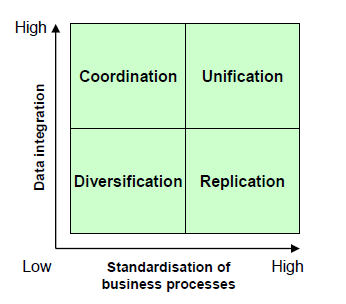 Processo Unico
Standardizzazione dei processi produttivi in Istat, Mauro Bruno – Forum PA
10
[Speaker Notes: As Ross et al. (2006) show with numerous case studies, successful enterprises employ an ‘operating model’ with clear choices on the levels of integration and standardisation of business processes across the enterprise. In the STATISTICAL domain both components are of utmost importance. On the one side we NEED data integration (one day we will have all data stored in registers) on the other we NEED process standardisation to overcome stovepipes]
Verso la standardizzazione dei processi:

Architecture Development Method
TOGAF
Framework sviluppato dal Consorzio The Open Group

Costituisce un quadro di riferimento (framework + metodi) per la progettazione e la realizzazione di una EA, tenendo conto della specifica realtà di business

Principali componenti utilizzati:
Architecture Development Method (ADM)
Architecture Content Framework
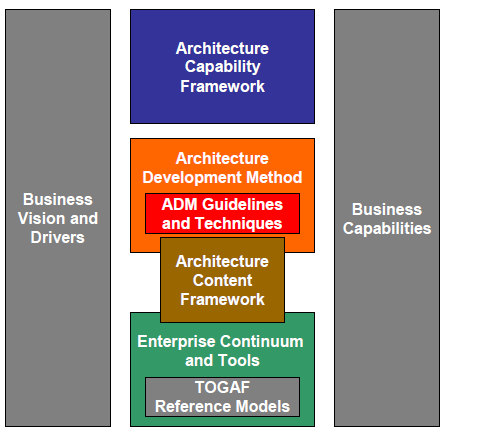 EARF – Enterprise Architecture Reference Framework
Standardizzazione dei processi produttivi in Istat, Mauro Bruno – Forum PA
12
[Speaker Notes: The Open Group è un consorzio internazionale che ha come obiettivo facilitare il raggiungimento degli obiettivi di business grazie all’adozione di standard nell’Information Technology. Più di 400 aziende partecipano a The Open Group (ci siamo anche noi di E-quality Italia), in rappresentanza di tutti i settori; aziende clienti, fornitori di sistemi e soluzioni, fornitori di tool per l’Enterprise Architecture, System Integrator, consulenti, studiosi e ricercatori.]
TOGAF - ADM
Architecture Development Method

L’ADM rappresenta il nucleo del TOGAF
L’ADM dettaglia (fase per fase) come realizzare l’EA all’interno di una organizzazione
Costituisce un riferimento per l’architetto per permettergli di soddisfare i requisiti, comunicare il concept, orientarsi su tool di sviluppo, etc.
Ogni fase produce degli artifact che devono essere definiti, classificati e presentati
(ADM)
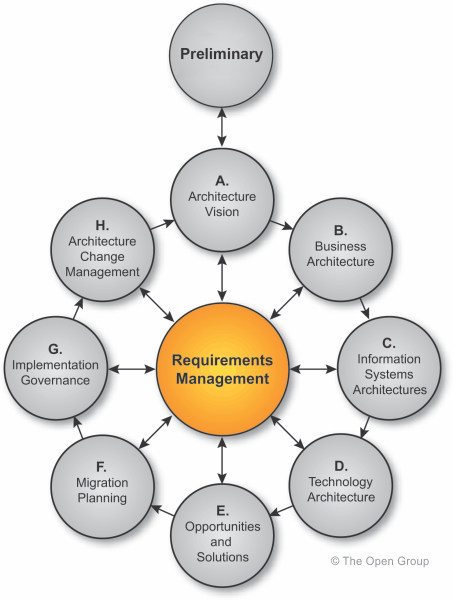 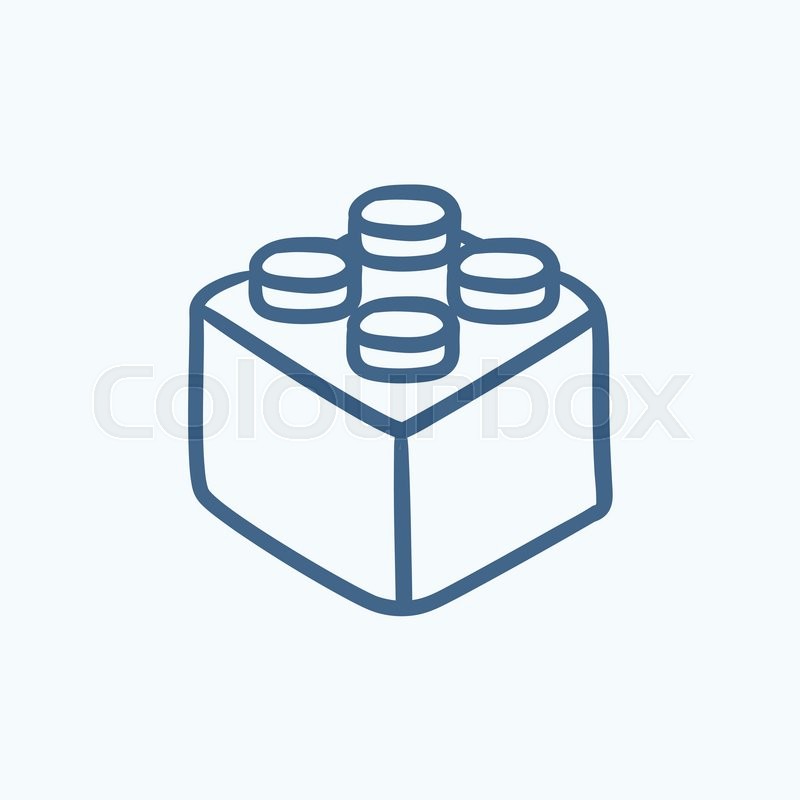 Standardizzazione dei processi produttivi in Istat, Mauro Bruno – Forum PA
13
TOGAF - ADM
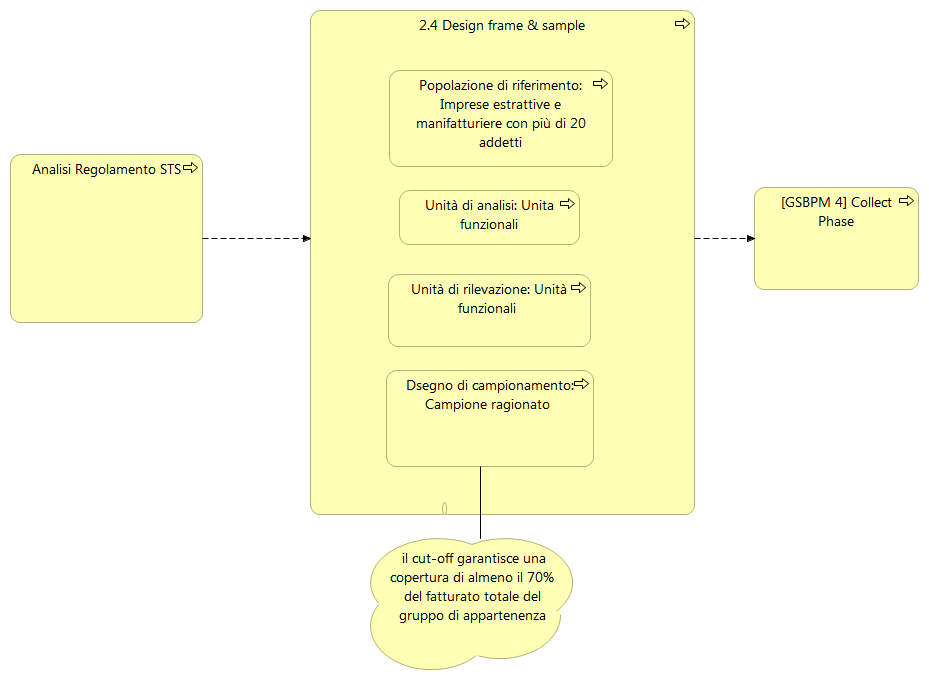 ADM – Business Architecture

Documentare l’architettura corrente di business (AS-IS), analizzando in particolare:
i processi
le strutture organizzative
le relazioni tra gli attori coinvolti
gli strumenti utilizzati 

Definire l’architettura target (TO-BE)

Analizzare il gap tra AS-IS e TO-BE, in termini di: competenze, inefficienze di processo, etc.
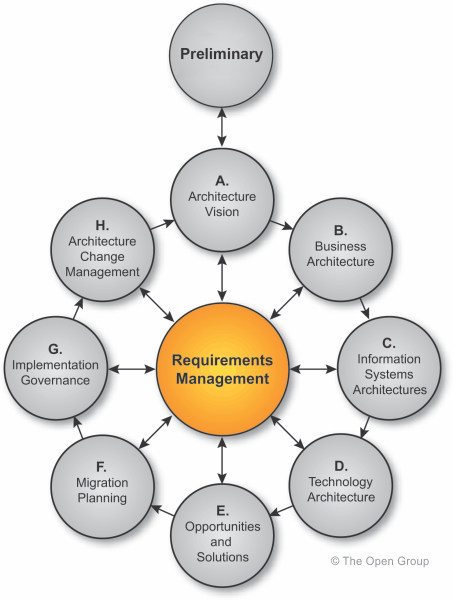 B. 
Business
Architecture
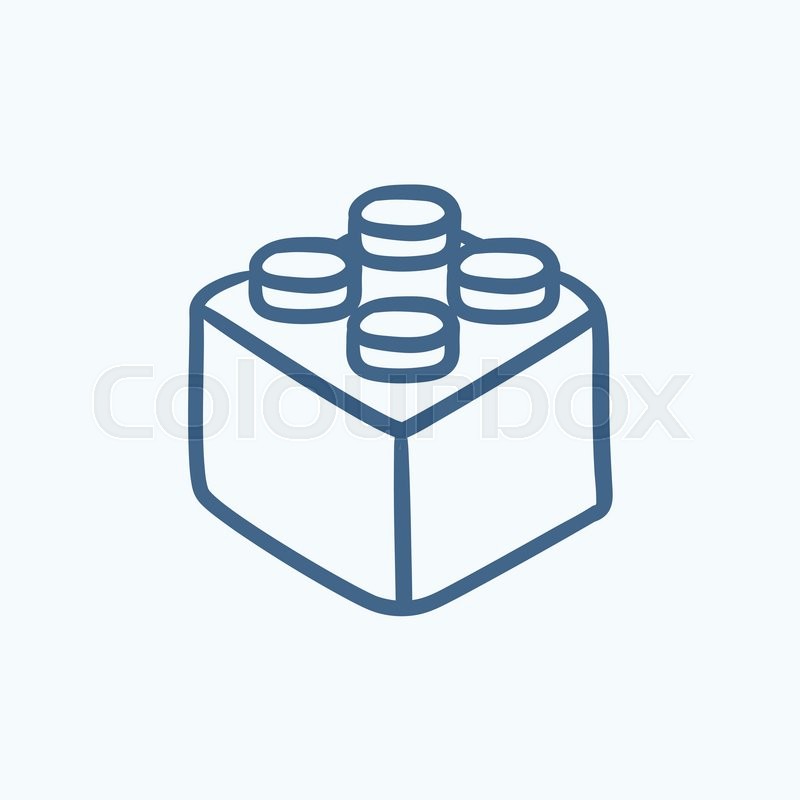 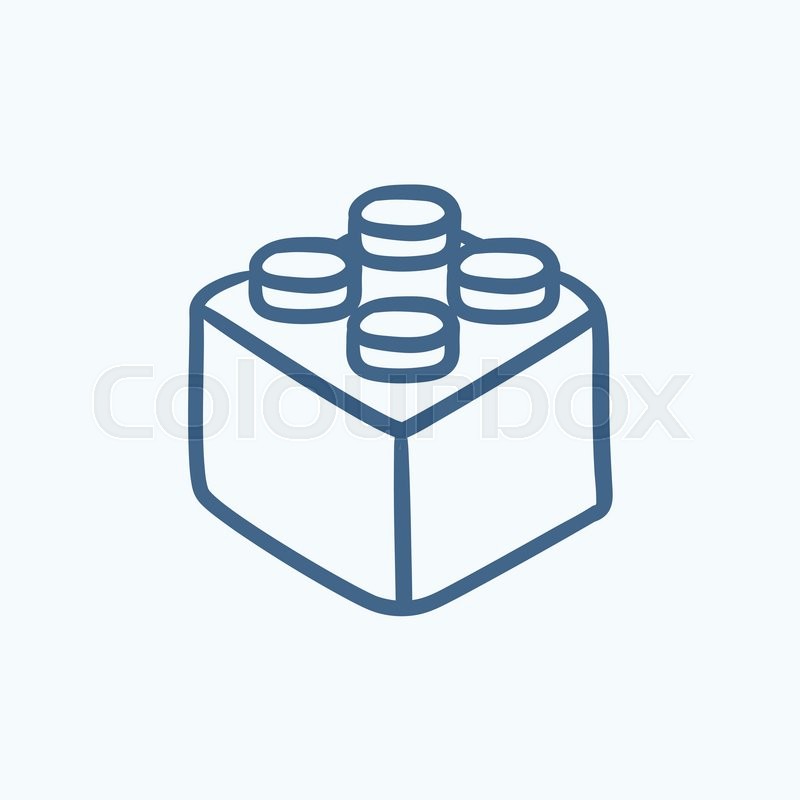 Artifact: modellazione architetturale AS-IS e TO-BE
Standardizzazione dei processi produttivi in Istat, Mauro Bruno – Forum PA
14
[Speaker Notes: Scope of phase Business Architecture:
To describe the Baseline Business Architecture
To develop a Target Business Architecture, describing the product and/or service strategy, and the organizational, functional, process, information, and geographic aspects of the business environment, based on the business principles, business goals, and strategic drivers
To analyze the gaps between the Baseline and Target Business Architectures
To select the relevant architecture viewpoints that will enable the architect to demonstrate how the stakeholder concerns are addressed in the Business Architecture
To select the relevant tools and techniques to be used in association with the selected viewpoints

Gap Analysis
A key step in validating an architecture is to consider what may have been forgotten. The architecture must support all of the essential information processing needs of the organization. The most critical source of gaps that should be considered is stakeholder concerns that have not been addressed in prior architectural work.
Other potential sources of gaps:
People gaps (e.g., cross-training requirements)
Process gaps (e.g., process inefficiencies)
Tools gaps (e.g., duplicate or missing tool functionality)
Information gaps
Measurement gaps
Financial gaps
Facilities gaps (buildings, office space, etc.)
Gap analysis highlights services and/or functions that have been accidentally left out, deliberately eliminated, or are yet to be developed or procured. Gap Analysis Matrix in Phase D illustrates an example of a gap analysis matrix.

L’output di questa fase è la modellazione di processo a livello di Business (nello specifico in Istat la modellazione dei processi produttivi è prodotta usando archimate)]
TOGAF - ADM
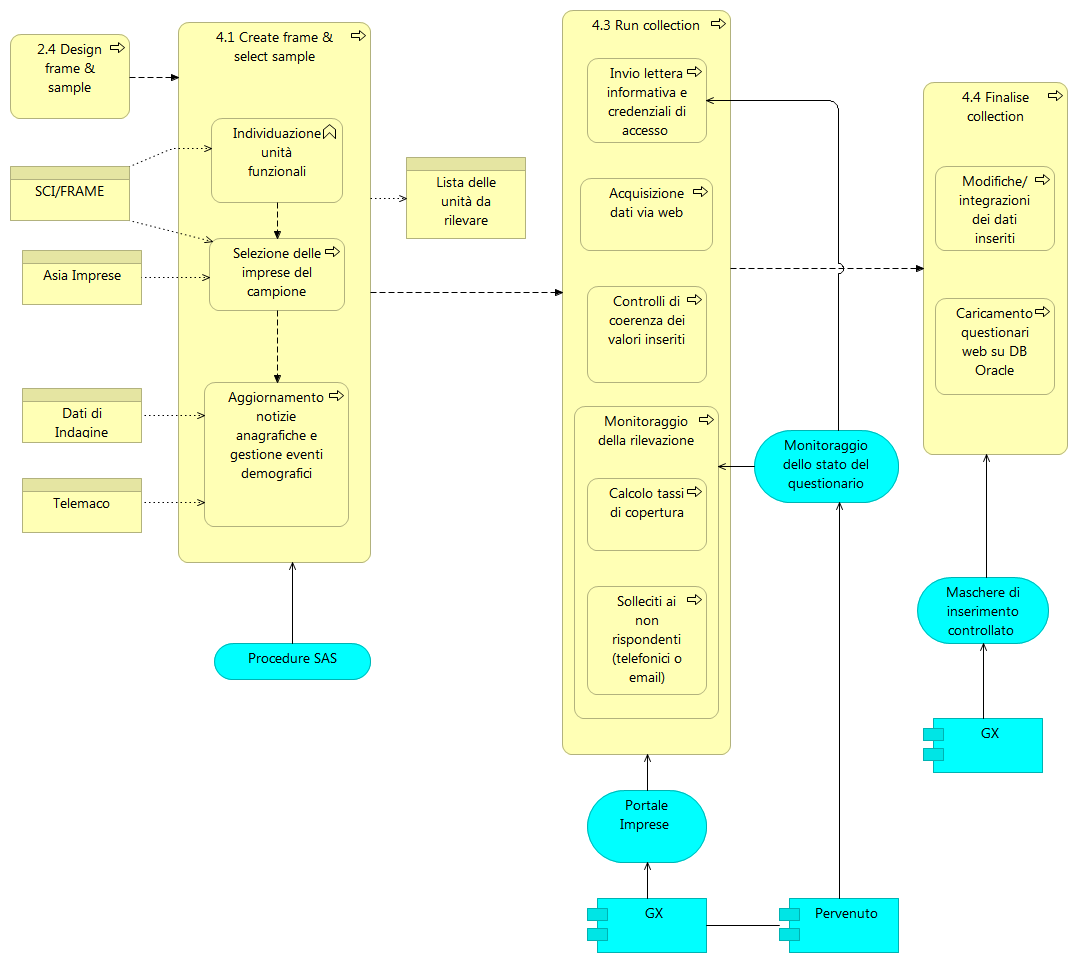 ADM – Information System Architecture

Viene analizzata in dettagli l’architettura dei sistemi informativi (AS-IS), in particolar modo:
flussi di dati
architetture applicative

È necessario documentare la situazione attuale e ipotizzare le informazioni e le applicazioni che possano essere di supporto agli obiettivi di business (TO-BE), suddividendo il sistema informativo in blocchi (siano essi esistenti o meno)

Analizzare il gap tra AS-IS e TO-BE
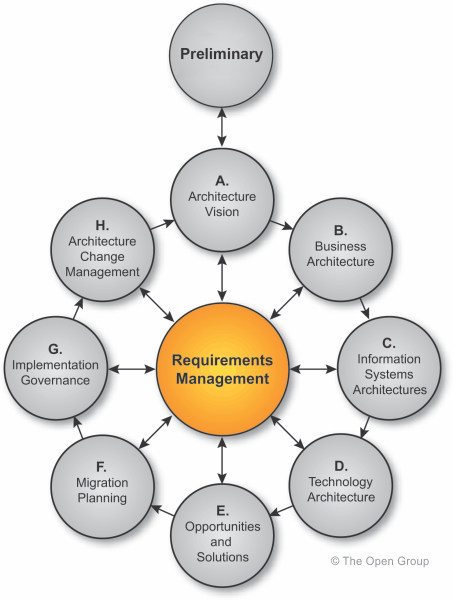 C. 
Information
Systems
Architecture
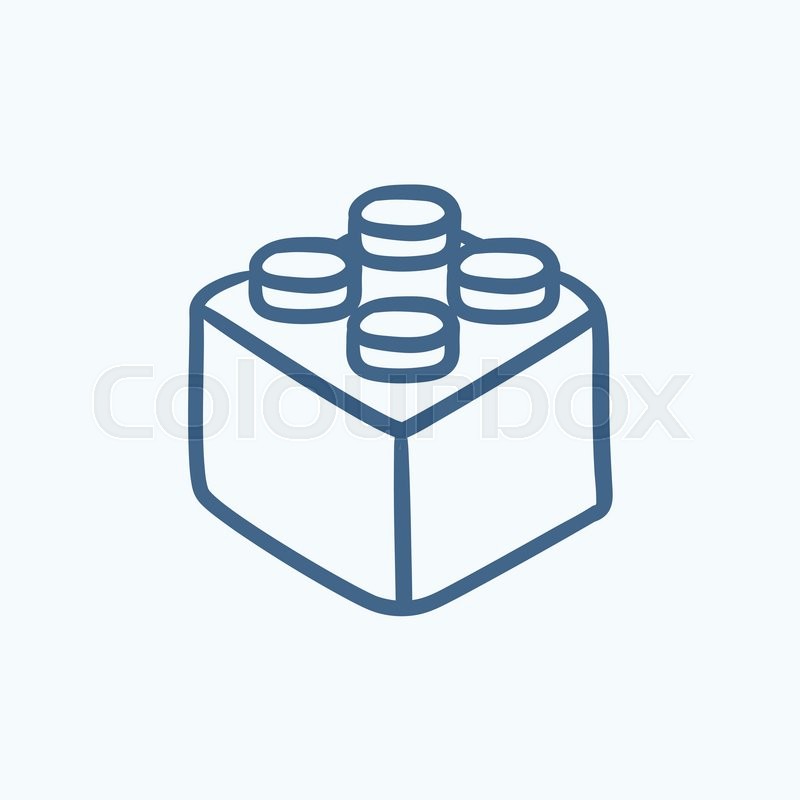 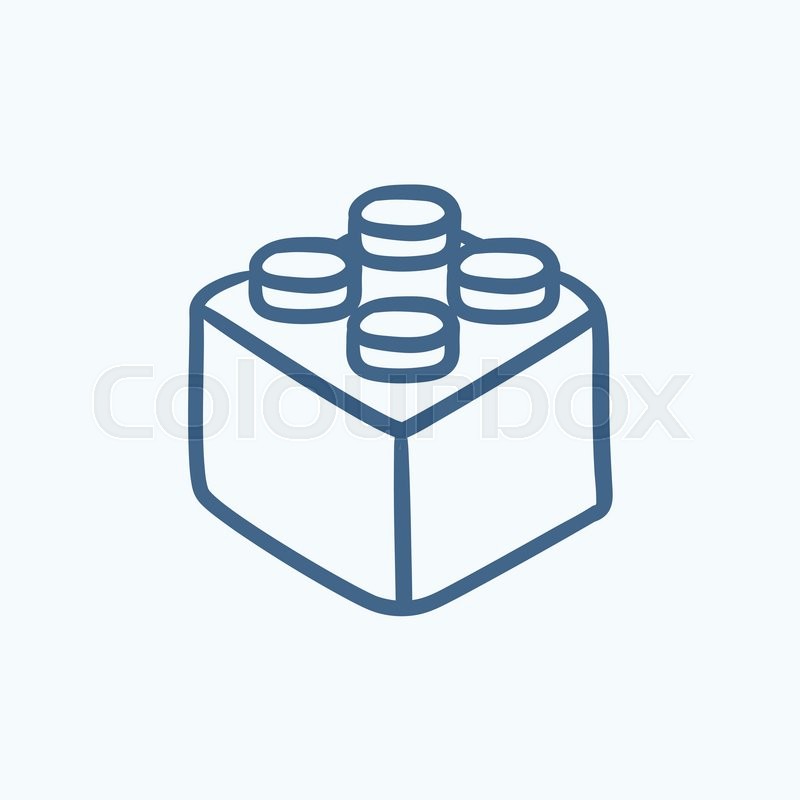 Artifact: modellazione dati e definizione building blocks
Standardizzazione dei processi produttivi in Istat, Mauro Bruno – Forum PA
15
[Speaker Notes: Information Systems Architectures - Data Architecture
The objective here is to define the major types and sources of data necessary to support the business, in a way that is:
Understandable by stakeholders
Complete and consistent
Stable
It is important to note that this effort is not concerned with database design. The goal is to define the data entities relevant to the enterprise, not to design logical or physical storage systems. (However, linkages to existing files and databases may be developed, and may demonstrate significant areas for improvement.)


Information Systems Architectures - Applications Architecture
The objective here is to define the major kinds of application system necessary to process the data and support the business.
It is important to note that this effort is not concerned with applications systems design. The goal is to define what kinds of application systems are relevant to the enterprise, and what those applications need to do in order to manage data and to present information to the human and computer actors in the enterprise.
The applications are not described as computer systems, but as logical groups of capabilities that manage the data objects in the Data Architecture and support the business functions in the Business Architecture. The applications and their capabilities are defined without reference to particular technologies. The applications are stable and relatively unchanging over time, whereas the technology used to implement them will change over time, based on the technologies currently available and changing business needs.]
TOGAF - ADM
D. 
Technology
Architecture
ADM – Technology Architecture

Sviluppare l’architettura tecnologica che implementa il business e l’architettura informativa definite in precedenza

Creare un riferimento all’esistente (AS-IS), suddividere il sistema IT in blocchi e descriverli singolarmente

Creare un modello (TO-BE), combinando più blocchi insieme (siano essi esistenti o da sviluppare)

Analizzare il gap tra AS-IS e TO-BE
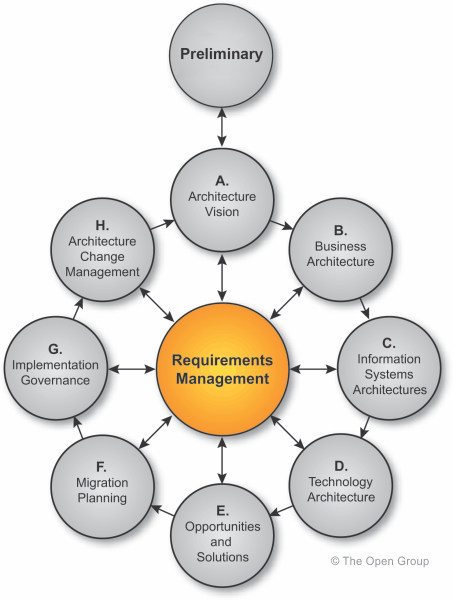 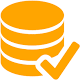 DB RELAZIONALE
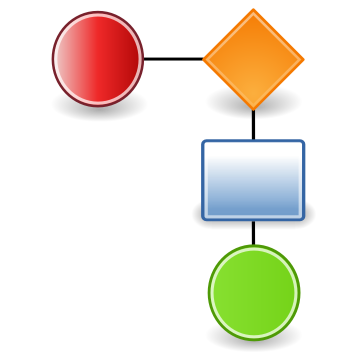 WORKFLOW
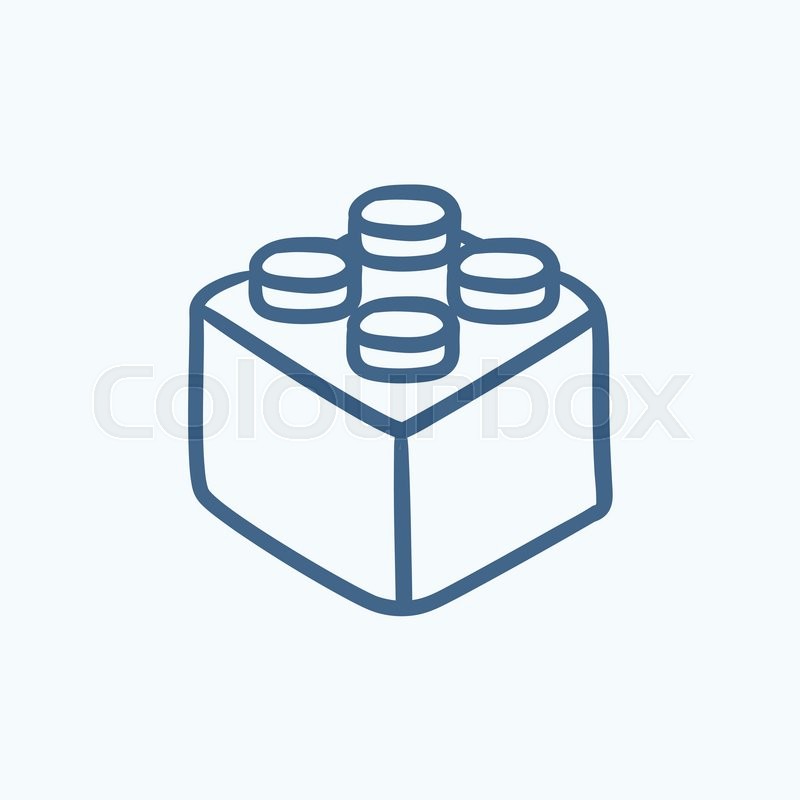 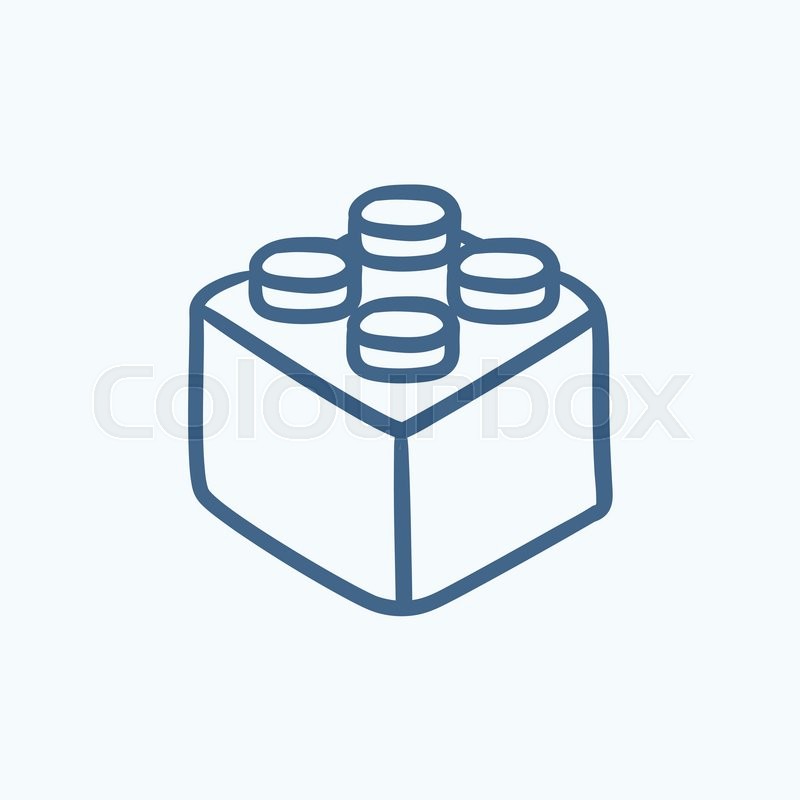 Artifact: realizzazione building blocks
Standardizzazione dei processi produttivi in Istat, Mauro Bruno – Forum PA
16
TOGAF - ADM
E. 
Opportun.
and
Solutions
ADM – Opportunities and Solutions

Nelle fasi precedenti sono state fotografate la situazione attuale e il target di riferimento e si è divisa l’architettura in parti (building blocks)

In questa fase si considerano tutti i blocchi presenti, quali riutilizzare, quali sostituire, quali acquistare o costruire in funzione delle priorità e delle dipendenze
Concentrarsi su progetti a breve termine che garantiscono risultati immediati, in grado di favorire successivi progetti di grandi dimensioni
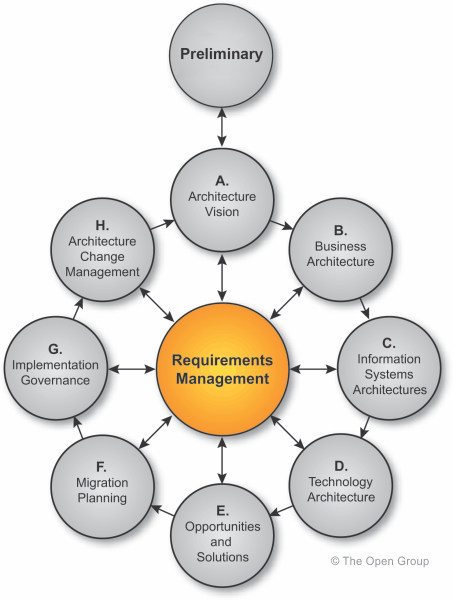 Standardizzazione dei processi produttivi in Istat, Mauro Bruno – Forum PA
17
Use case:

La modellazione delle rilevazioni statistiche sulle imprese
Obiettivo del progetto
«Definizione e realizzazione prototipale di un sistema integrato generalizzato per la produzione delle statistiche sulle imprese»
Standardizzazione di metodi e strumenti IT per alcune fasi dei processi di produzione delle statistiche sulle imprese
[TO-BE] Processo Integrato
[AS-IS] Rilevazioni sulle impresemodello tradizionale (stove-pipe)
Standardizzazione dei processi produttivi in Istat, Mauro Bruno – Forum PA
19
[Speaker Notes: Sistema generalizzato per la conduzione delle rilevazioni statistiche sulle imprese che, nel rispetto degli standard per la modellazione dei processi definiti a livello internazionale, è supportato da “servizi” progettati a partire dai software generalizzati disponibili in Istituto]
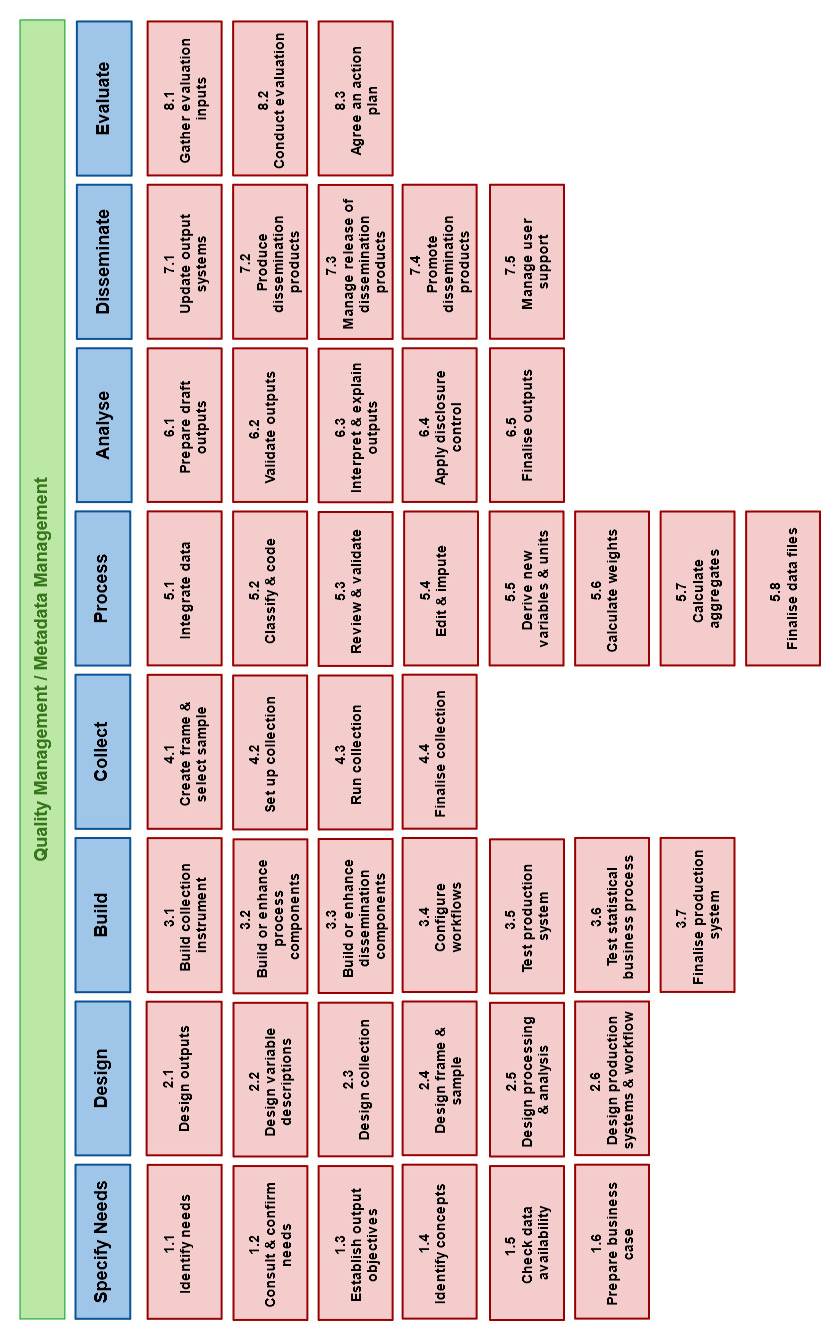 Standard di riferimento
Generic Statistical Business Process Model (GSBPM v. 5.0)
GSBPM (v 5.0)
Standardizzazione dei processi produttivi in Istat, Mauro Bruno – Forum PA
20
Ambito di azione
Individuazione delle indagini candidate (set iniziale di 8 indagini):
Congiunturali (5 mensili)
Strutturali (3 annuali)
Ricognizione e acquisizione documenti procedura di audit per la valutazione della qualità (scheda processo, scheda qualità di prodotto, report di valutazione) (5 indagini)
Esecuzione interviste indagini congiunturali
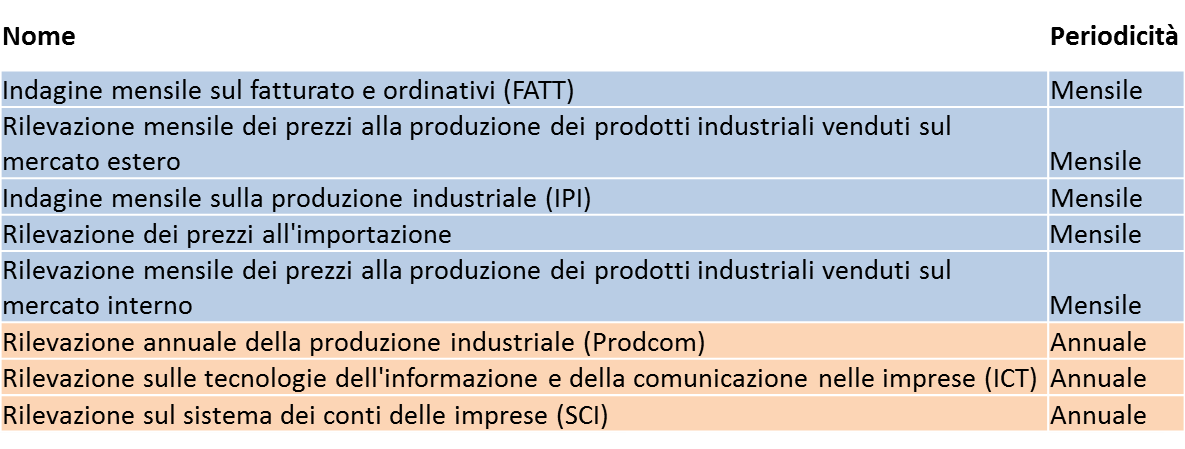 Standardizzazione dei processi produttivi in Istat, Mauro Bruno – Forum PA
21
Indagini congiunturali: primi risultati
AS-IS (silos based)
TO-BE (horizontal integration)
Survey
Survey 1
Survey 3
Analyse
Collect
Survey 2
Process
Centralized assets
Survey
Survey
Standardizzazione dei processi produttivi in Istat, Mauro Bruno – Forum PA
22
[Speaker Notes: Production process revision

So far I have detailed the organizational revision. Now I will move to the major production revision choices that we put in place.
Our AS-IS situation was characterized by business lines with different methods and tools that had a very limited sharing among each other.
The TO-BE situation that we designed was articulated in two lines:
Defined processes, in terms of (i) same methods and tools and (ii) workflow of activities.
Centralized assets, especially in terms of data and metadata. The major effort in this sense is our project of an Integrated System of Statistical Registers that I am going to describe in the next slide.

Image description
Left side: we have designed three boxes. Each box represents a survey and within each survey there are two shapes (triangle, rhombus, etc.). Each shape represents a phase in the statistical process and the method/tool used within the phase. Therefore we are modeling the AS-IS situation, where each survey has its own methods and tools, with very limited ability to share among each other.
Right side: concerning the surveys we have made two changes: 
the boxes are now arrows
within each box the shapes are now rectangles. T
This means that within each survey a process has been defined. And that processes are defined in terms of i) same methods and tools and (ii) workflow of activities.

Further we introduced an image that represents the Centralized assets.]
Indagini congiunturali AS-IS
Survey 1
Survey 2
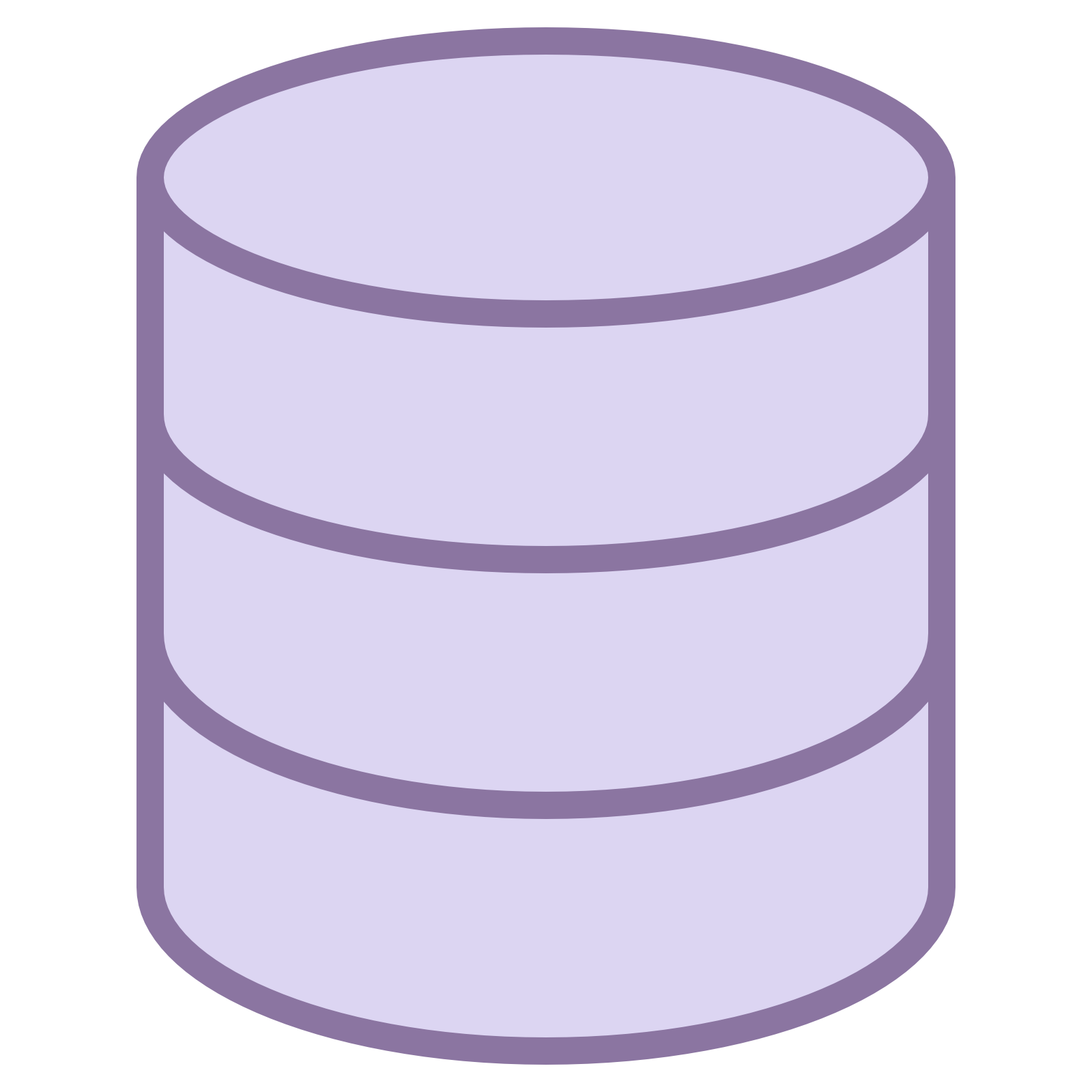 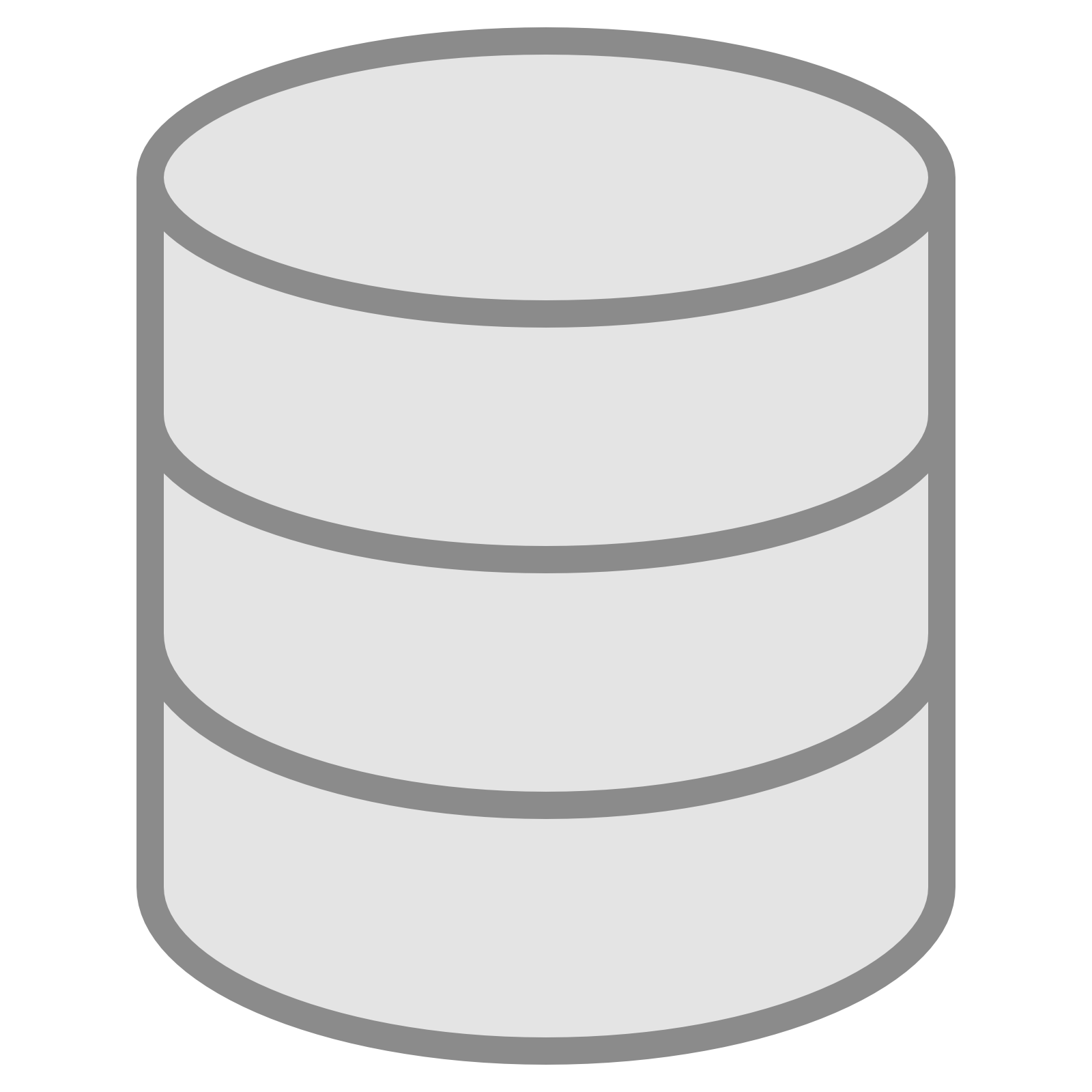 Collect
DB – Micro
DB – Micro
Metadata
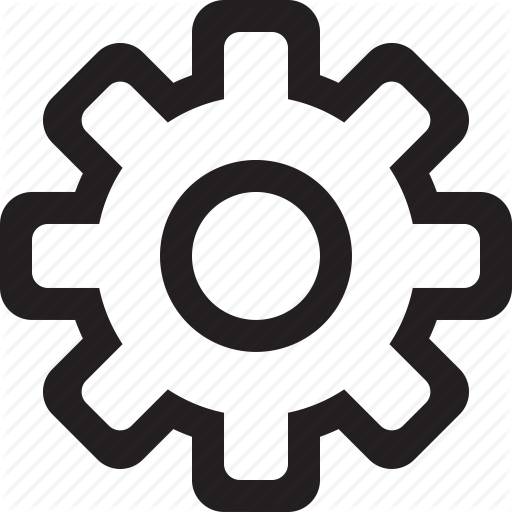 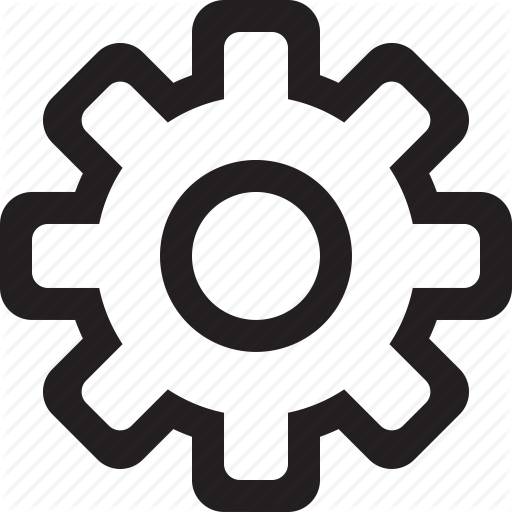 Process
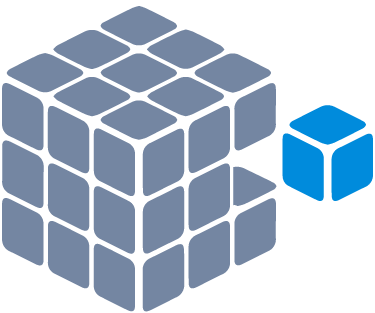 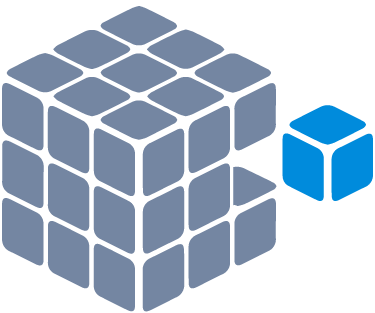 Disseminate
DB – Macro
DB – Macro
Standardizzazione dei processi produttivi in Istat, Mauro Bruno – Forum PA
23
Indagini congiunturali TO-BE
Survey 1
Survey 2
Raw data
Collect
Metadata
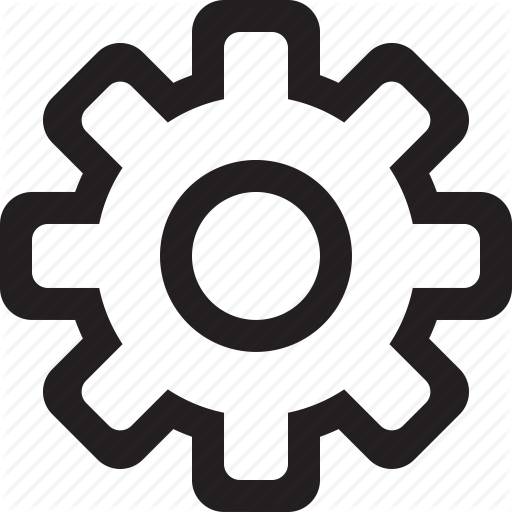 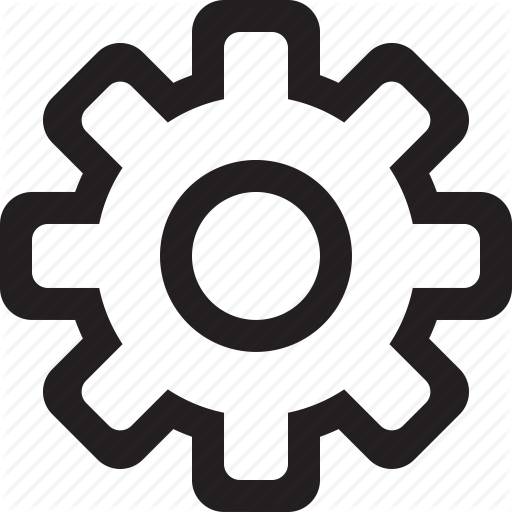 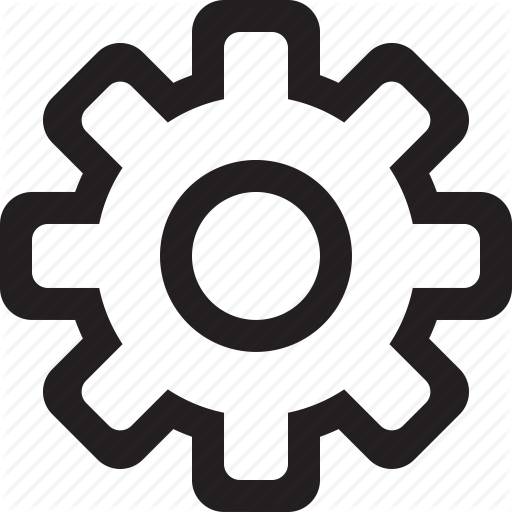 Process
Business register
Disseminate
Standardizzazione dei processi produttivi in Istat, Mauro Bruno – Forum PA
24
What’s next
Standardizzazione dei processi, due dimensioni strettamente connesse
Dimensione organizzativa
Dimensione di processo

Cambiamenti massivi -> grandi rischi
Dobbiamo ottenere risultati nel breve/medio periodo


Utilizzo di standard internazionali a supporto del processo di cambiamento
Standardizzazione dei processi produttivi in Istat, Mauro Bruno – Forum PA
25
[Speaker Notes: Wrap up and final remarks

In synthesis, Istat adopted a process-oriented approach for its modernization programme.
This approach was articulated along two dimensions, an organizational one and a production one.
The impact on the organization is huge with related high risk of failure. However, we were actually at a turning point: no change at all was actually the highest risk. The challenge is to harness this risk. 
In this respect, it is important to: (i) have quick wins to show that «it is possible» and reduce the skepticism and (ii) to produce results in a «continous delivery» fashion, thus not having to wait for reaching the final target.
We do believe that the international vision from which we started and to which we are aligned is very much important not only to orient the national investements but also to support them in terms of (i) recognition of shared strategies and (ii) adoption of common solutions.]
Grazie per la vostra attenzione!